Cattle Management  Cattle trackClass -----------------------------------Mammals  Order----------------------------------Ungulates Family----------------------------------Bovidae  Genus----------------------------------Bos
This genus includes all type of cattle ,they are (3)  types

1-Bos Taurus------include all European cattle        
2-Bos indicus-----include all Indian &Asian cattle.
3-Bos Africans-----include all African cattle.
Cattle are ruminants and have fixed hollow horns not branched and female  have udder consisting of (4)part and each part consist teat ,the male stated on the scrotum (4)nipples teats &the cattle used in :-
1-Milk production .
2-Used in agriculture working .
3-Meat production
Udder of cow(4 teat)
Udder of cow(4 teat)
Nipples teat on scrotum of ox
Milking cow
Working cow
Beef cattle
Cattle are divided  according to geographical origin into :-
1-Europeanor cattle  or cattle of cold temperate region .
2-Indian&African cattle .
Scientific term :-
Calf :-male or female from birth to the weaning
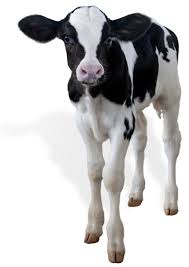 Bull calf :-male from birth until one year old .
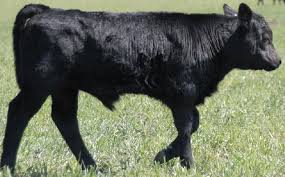 Bull calf :-male from birth until one year old .
Heifer calf :-female from birth until one year old .
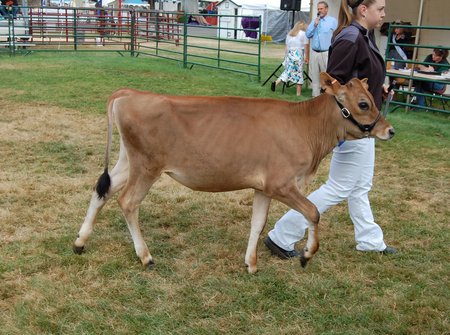 Heifer:-mature female ,old over one year &no pregnant
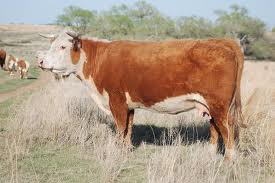 Cow :-mature female used in pregnant &production.
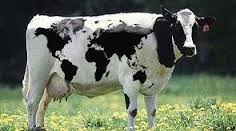 Stear-Bullock :-castrated bull over two years .
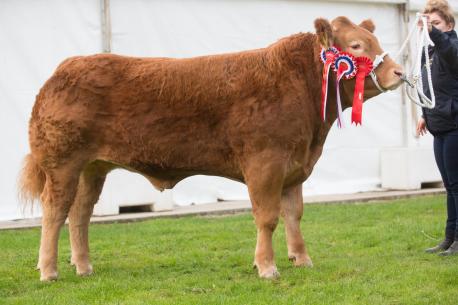 Buller :- cow in estrus cycle .
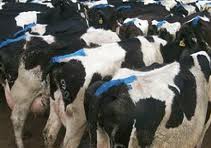 Dairy  Herd  Management
Animal milk is economic unit ,feed on material unfit for human consumption and producer food necessary for human consumption with nutritional values &high economic (milk and meat ) .   
 
Dairy cattle is of high importance for the following reasons :-
1-High capacity to absorption of a large amounts of fodder crops and other crop residues .


2-The balance between plant and animal farming  in term of the role of mutual between the earth &the animal . 
  
3-Estimated manufacturing to high food intake .
Qualities of dairy cattle
It is divided into :- 
A-Formal qualities  
1-Udder large &well-formed extended forward and the alliance more than extending it to the bottom .
2-The emergence of vein milk and quality composition .
3-Elongation of the body and the large size of the abdomen &the appearance of bone pinworms .
4-Slender neck & head with harmony .
5-Triangular shape and guided to the body caused by the presence of narrow shoulder &the perimeter was ample and deep abdomen and rear quarters .
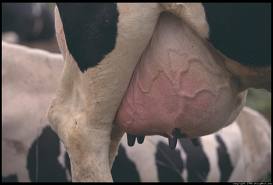 Milk vein
B-Productivity qualities   
More important than the formal qualities include.
1-Milk production .
2-Fat%
3-Age at birth .
4-The length of the milking period and drought .
5-Calm when milking .
Dairy cattle Breeds
	
1-Holstein-Friesian
His Native to the northern parts of the eastern Netherlands *       
       The average weight at birth (35-45)kg .    *     
      *The average weight of female (600-700)kg and the bull(750-1000)kg .             
 *The most common color is black &white ,while the color red and                   White less .                                                                                        * The average of milk production (5000)kg at 305 days .
*The Fat  is (3-5.8% ) .
 *The color of milk whiter than other breeds due to high efficiency in converting the yellow carotene into vitamin A .
Holstein-Friesian
Holstein-Friesian
2-The Jersey
* His  native in jersey island of British .
       The average weight at birth (25)kg.*   
     *The average weight of female (400)kg and the bull(400-600)kg .             
*The most common color is Brown yellow dun and found white spot.                                                        * The average of milk production( 2500)kg at 305 days .                                                                        *The Fat  is (5.35-5.50 % ) .           
*The color of milk tendency to yellow.
Jersey Breed
Jersey Breed
3-The Ayr shire .
* His  native in (Ayr) country in southeast of Scotland .
       The average weight at birth (40-45) kg       *The average weight of female (450)kg and the bull (650)kg .
*The most common color is Red or Brownchocolate with small White spot .     .                                          * The average of milk production( 4100)kg at 305 days .                                                                        *The Fat  is (4% )
Ayr shire Breed
Ayr shire Breed
4-The Brown Swiss
* His  native in Swiss country .      
       The average weight at birth (40-45) kg.*   *The average weight of female (600)kg and the bull (725)kg .
*The most common color is Dark &pale brown .  * The average of milk production( 2570)Lt  at 305 days .                                                                 *The Fat  is (4%
Brown Swiss Breed
Brown Swiss Breed
Type of Iraqi cows
1-South cows .
2-Alshrabia cows .
3-Alkurd cows .
4-Alrustakia cows .
5-Crossbreed cows
Dairy Cattle Management
The life of dairy cattle are divided in to (3)phases depending on the circumstances  ordinary &each phase need to special requirements 
In terms of administration and care, the care of male differ from female &these phases are :-
1-Calf hood management phase .
2-Pre-mature phase .
3-Maturity phase .
Calf hood management phase
This period is begin from the (birth to age at 6 months ). 
a-The breathing of newborn begin directly after birth &this physiological  phenomenon can be summarized as follows :-
  when cut the umbilical cord (no interruptions circulation of the fetus to his mother or vice versa increase the amount of (co2)in the newborn blood ,which stimulate the respiratory center in the brain which to do homework &his reflex caused by exposure suddenly       born to the outer atmosphere .
b-Cut the umbilical cord .
After making sure of the safety breathing for the newborn begins to cut the umbilical cord by using sterile scissor & the site of cutting        distant from the surface of abdomen about (10)cm , then linking the umbilical by a string sterile and disinfected it by use iodine or            antibiotic powder such as sulfa .
Cut the umbilical cord
c-Drying the body
we must be drying the body of newborn after parturition from the allantoises fluid which cover here body by using the clothes or any     thing fond in the site due to prevent the cold or respiratory infection .
Drying the body
Drying the body
d-Claws trim .
Yellow horny layer on the belly of claws present, can see it after birth in newborn animal ,we must removed this layer to help the animal to stand.                                                                    the strong newborn can stand on their legs through (20- 30)mints after birth , while the weak newborn standing after(2)hours &            needed to help it .
e-The calves directing to breastfeeding .  
The newborns begin to breastfeeding after (2-6)hours of birth .       
Type of breastfed      
      1-Natural breastfed .
      2-Artifical breastfed .
The pre-mature phase
This period  begin from age (6)months to the first parturition for the animal (2.5-3)years  ,this phase include :-
*The maturity age of cattle (first estrus cycle ) at age (8)month old .
*The time of mating at age (1.5-2)years .
*The period between two estrus cycle (21)days ,the estrus cycle appear during the night or in the early morning .
 
*The estrus cycle extended (9-28) hours .
*The gestation period in cow (9)months or (271)days .
Sign of estrus cycle
1-Restlessness &standing while the other animal quite casting . 
2-The cow jumping on other animal if it free .
3-Shaking the tail &rise it up .
4-The animal prevented from eating and decrease in rumination .
5-Descnt of urine as drops and increase the urination .
6-congestion of the mucous membrane lining the vagina with the descent of transparent mucous discharge from the vulva.
7-Regular intervals voices exited from the animal .
Sign of pregnancy in cattle
1-Stop estrus cycle .
 2-The animal become good healthy &increase in weight .
 3- Refuse the male .
 4-increase in the abdominal size gradually &the back curved and Abdominal descent to lower at age (4)month of pregnancy .
 5-Decrease in milk production and enlargement the udder at age (8)months of pregnancy .
 6-We can diagnosis the pregnancy by (rectal palpation )for all stage of pregnancy .
The Maturity phase
This period began from the first parturition to end age of the animal production ,his phase characterized by pregnancy and childbirth         beside the daily milking until drying ,                 the drying of animal doing at(60-90)days before parturition to the animal of high production and (40-60)days to the animal of low production
The Milking
The purpose from milking operation is to get the milk from udder and we can get the milk by these ways 
1-Nursing .
2-Hand milking .
3-Machin milking .
How draining pregnant cow
a-Reduce the number daily milking time or leave  amount of milk in the udder when milking .            b-Reduce the amount of feed temporarily until drying of the animal                                      
c-Drying was done through a week .
Management of the adult Bulls
*Average age production   of the bull(1.5-4.5) years .                                                           *The bull at age one year can mating (10)cows . 
*The bull at age (2) year can mating (20-30)cows
. 
         *The bull at age (4-5) year can mating (60-80)cows .
Beef cattle
`Animal have a good efficient in food conversion  
 
Meat production is affected by many factors, these are :-
       1-Breeds                 2-Age                       3-Nutrition                       4- care 
The characterized of Beef cattle 
1-The integration of member of the body with each other and short leg .
2-The neck short and thick ,filled with meat especially the body contact area .
3-Coated meat shoulder and back straight ,broad and consist supply4-Large abdomen and wide chest the shoulder filled with muscles .
5-Thigh thick and full with muscles for an extend shank .
6-Solid body with a smooth skin texture and smooth shiny hair .
7- Beef cattle is  characterized by fast growth and high efficiency in feed conversion to meat and fat
Cattle temperate and moderate cold
First :-Thoroughbred Beef cattle .
	        1-The Aberdeen-Angus breed 	 
	 	        		        *His native in British .
 * The average weight of male (750)kg and female(650-700)kg. 
 *The most common color is Dark black &claus,muzzle black .
The Aberdeen-Angus breed
2-Hereford breeds
*His native in  middle British .* The average weight of male (850)kg and female(700)kg. *The common color is Red while the back ,lower abdomen&
Shorthorn breeds  *His native in eastern British . * The average weight of male (880-950)kg and female(700)kg.  *The common color is red& white or mixture(mosaic
5-Sharolais breeds
*Resides in France .
*Bull weight (1000)kg &cow (750)kg .                                                   *The color white (blond)
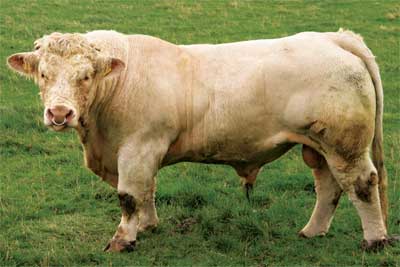 7-  Alsanta- Gertrud's breeds.
8-The Beef master breeds
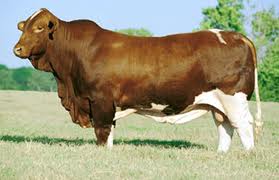 Second :-The Dual –purpose  cattle
1-The milking shorthorn breeds       
  *Bull weight (450)kg &cow (350)kg .
  *Milk production (4100) kg in season .
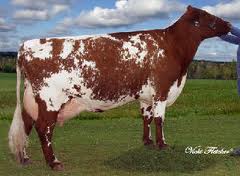 2-Normandy France breed s
*Bull weight (1080)kg &cow (770)kg   .                    
     *Milk production reach to (4000)kg /season .                   *White Maroni body color with white spots .
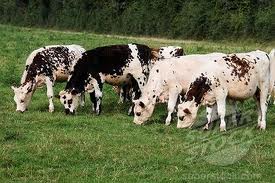 3-The Monbelard France breeds
*Red color body with white spots .
 *Bull weight (915)kg &cow (770)kg
 *Milk production reach to (4000)kg /season
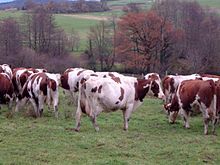 5-The Dexter breeds
4-The Redpoll breeds
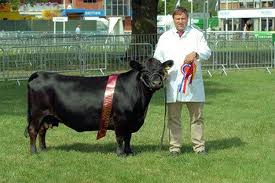 Third:-Asian cattle
1-Braham breeds.   
                                                                                      *Containing Hump, the ear wide long &the horn distended up .                                                                   *The common color is Grey                                          *Dewlap overhangs the bottom of the neck . 
*Bull weight (800)kg &cow (550)kg .
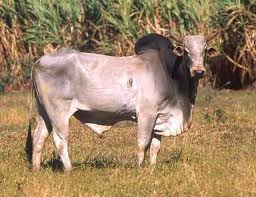 2-The Gir breeds
*His native in India .
*The common color mostly white with spots &red area.
*Low milk production .                                                           *Bull use for Job .
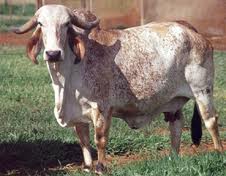 Fourth:- African cattle.
1-Nilotic breeds
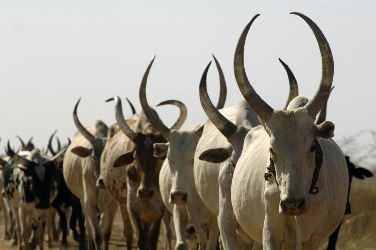 *His native in South Sudan .            
         *Hybrid from African x Indian  &Hump present .
 *The common color white&grey ,red and black .                      
     *Bull weight (310)kg ,cow(200) kg .
  *The meat of this breeds finest meat in Sudan .
2-Dama breeds .
*Located in west Africa  ,yellow color or pale yellow 
   and bull (310) kg .